ITSS
Fait par Alec Duperron
Morpions
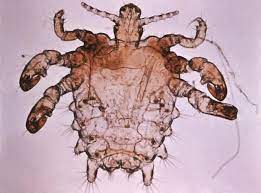 Poux de pubis
Nom scientifique : Phitrius Pubis
Transmission : Relation sexuelle
Classification : Parasite
Traitement : Shampoing
VPH
Virus Papillome humain
Nom scientifique : Papillomavirus
Transmission : Relation sexuelle
Classification : Virus
Traitement : Laser ou azote liquide
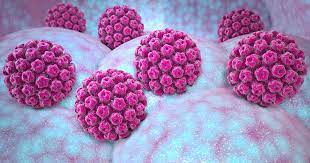 Herpès
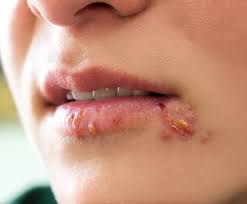 Feux sauvages
Nom scientifique : Herpes simplex
Transmission : Relation sexuelle
Classification : Virus 
Traitement : Crème
Vaginite à levure
Nom scientifique : Trichomonas vaginalis
Classification : protiste
Transmission : Relation Sexuelle
Traitement : Crème
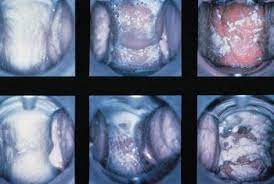 Hépatite B
Jaunisse
Nom scientifique : VHB
Transmission : Relation sexuelle
Classification : Virus
Traitement : Vaccin
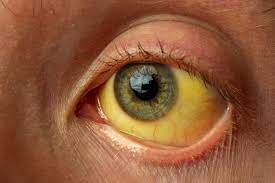 VIH
HIV
Nom scientifique : Sida
Transmission : Relation sexuelle
Classification : Virus
Traitement : Trithérapie (3 médicaments)
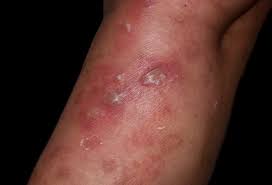 Chlamydia
Nom scientifique :  Chlamydia Trachomatis
Transmission : Relation sexuelle
Classification : Bactéries
Traitement : Antibiotiques
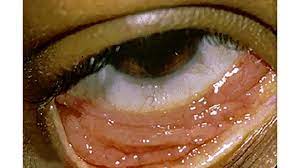 Gonorrhée
Chaude pisse
Nom scientifique : Neisseria gonorrhoeae
Transmission : Relation sexuelle
Classification : Bactérie
Traitement : Antibiotiques
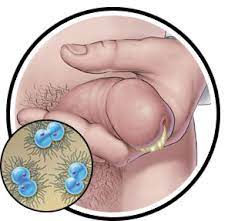 Syphilis
Nom scientifique : Treponema pallidum subsp pallidum
Transmission : Relation sexuelle
Classification : Bactérie
Traitement : Antibiotiques
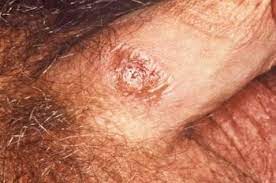